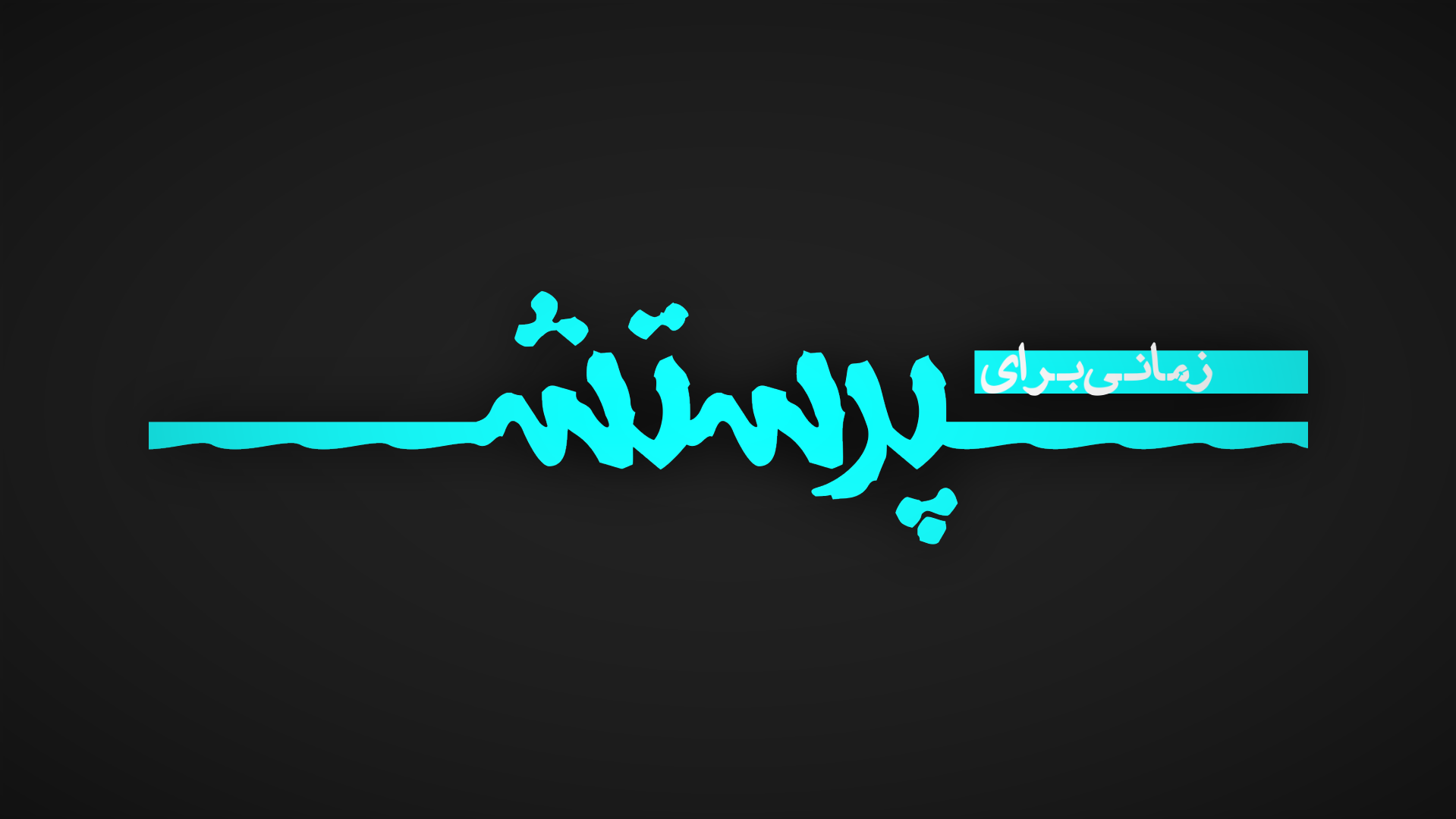 خداونـد شـبان من اسـت
 
او صخره و پـناه من است
خداونـد شـبان من اسـت

او نور و نجات من اسـت
عـیسای من شـبان نـیکوست

جـان مـرا  تـازه  می سازد
کاسه ام  را  به روغن  روح
 
هـردم  لـبریز  مـی سازد
عـیسایم  شبان  نیکوست

جـان  مـرا  تـازه  می سازد
امـنیت جان من  در اوست

قوت  قلب و جان  من  است
نـیکویی اش  هـمواره  با  من

ساکنم  در خانه اش هر  روز
بـا  قوت  روح  خداونـد

بـیـنم  در  او هـستم  پیروز
عـیسی شـبان  من  اسـت

مـنجـی و خدای من اسـت
عـیـسی  شـبان  من  اسـت

سرور  و  شاه  من  اسـت
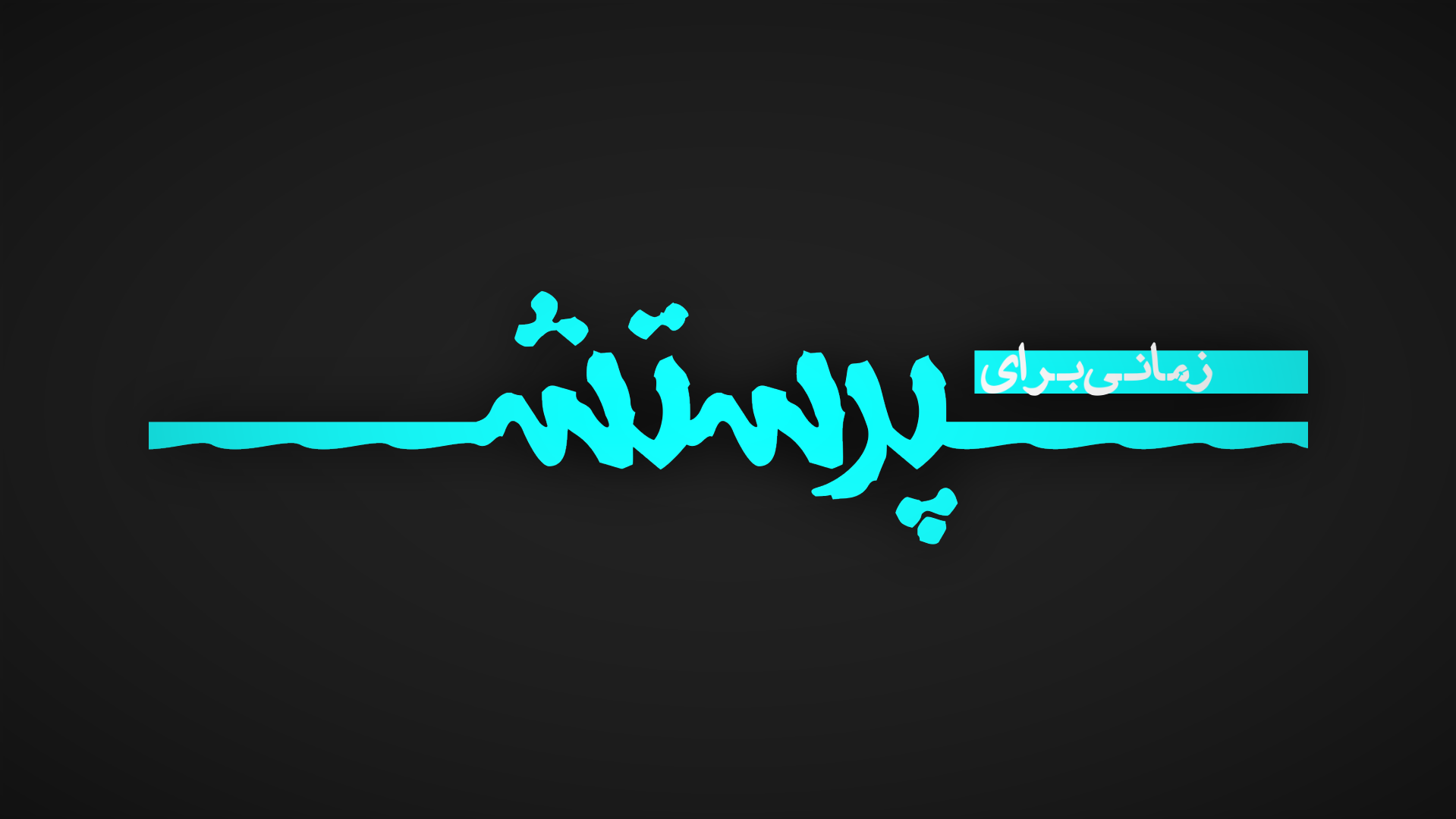